Thứ sáu ngày 14 tháng 3 năm 2022
Toán
Thực hành
(trang 158)
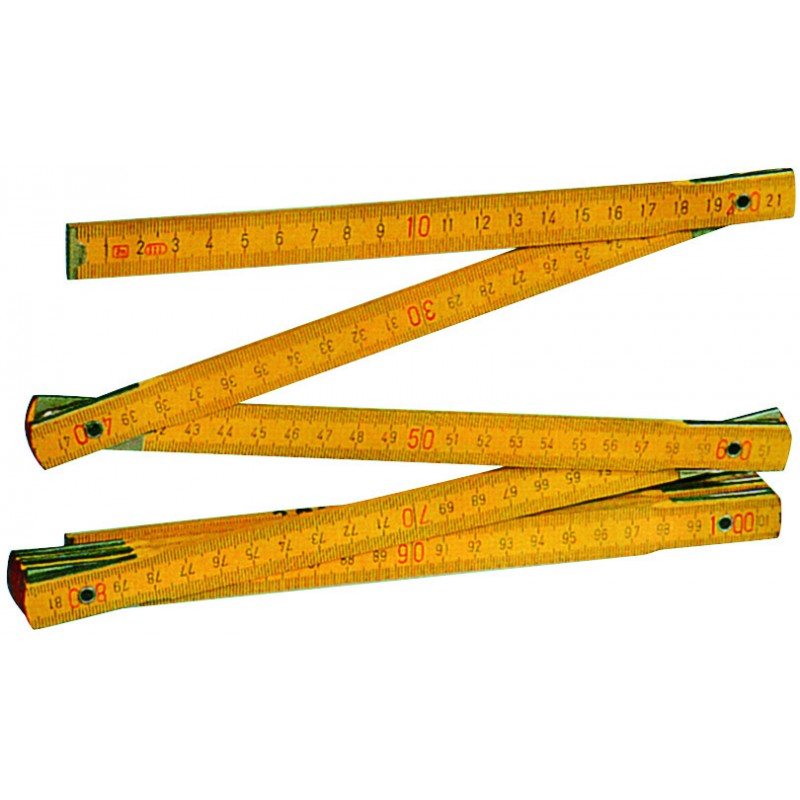 a) Đo đoạn thẳng trên mặt đất
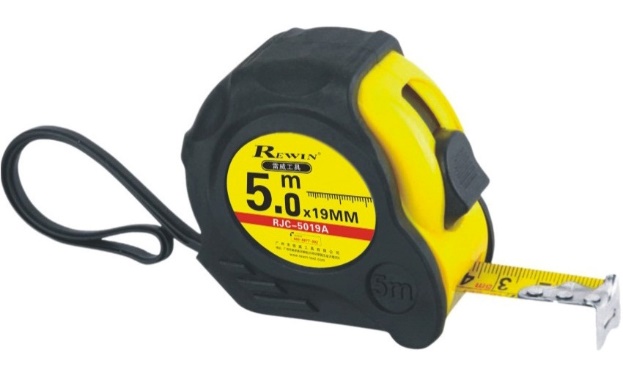 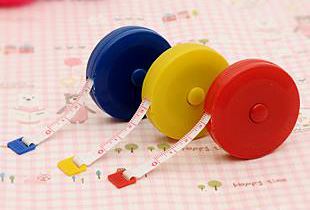 a) Đo đoạn thẳng trên mặt đất
A
B
20
10
0
30
70
90
40
60
50
100
80
b) Gióng thẳng hàng các cọc tiêu trên mặt đất.
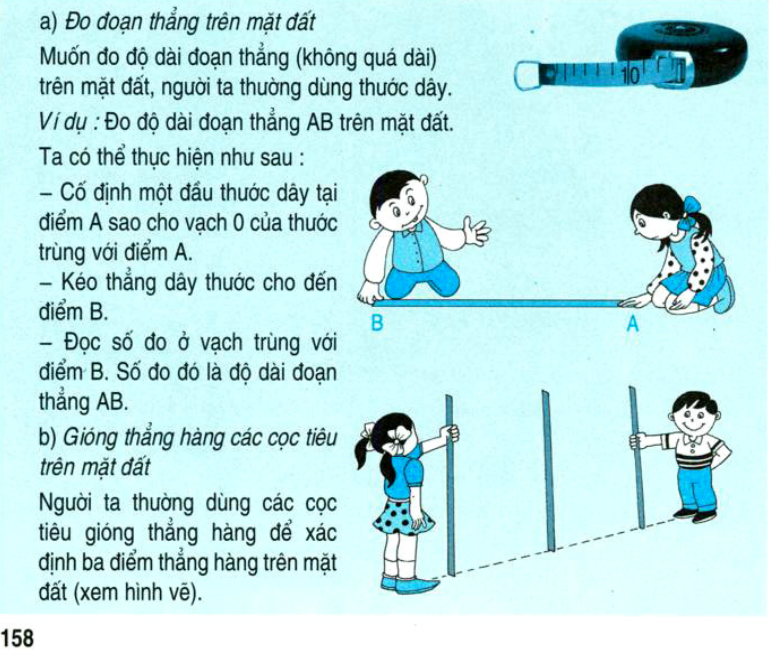 C
B
A
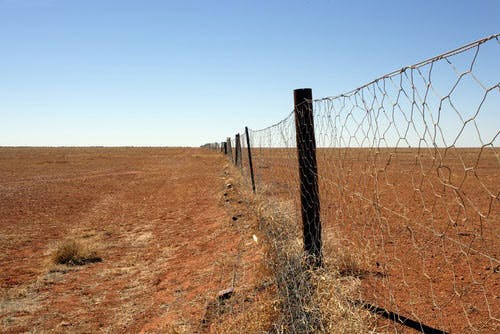 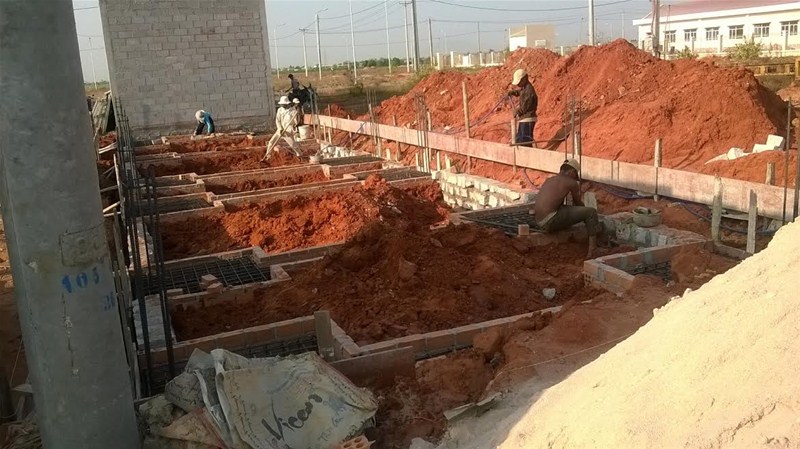 THỰC HÀNH
Câu 1: Chiều dài bàn học dài khoảng ….
a) 1m
a) 1m
b) 2m
c) 50cm
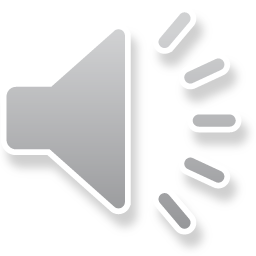 Câu 2: Quyển sách Toán dài khoảng …..
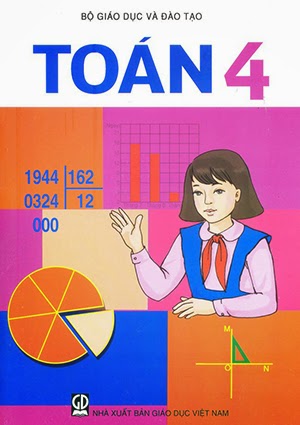 a) 23m
b) 20cm
?
c) 23cm
c) 23cm
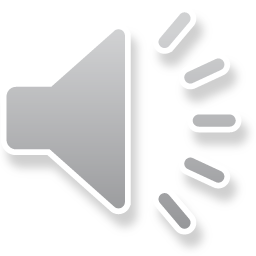 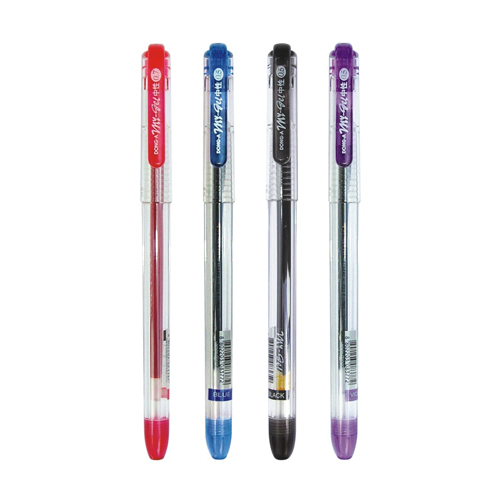 Câu 3: Cây bút mực có chiều dài khoảng …
a) 15mm
b) 15cm
b) 15cm
c) 15m
?
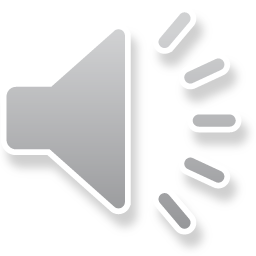